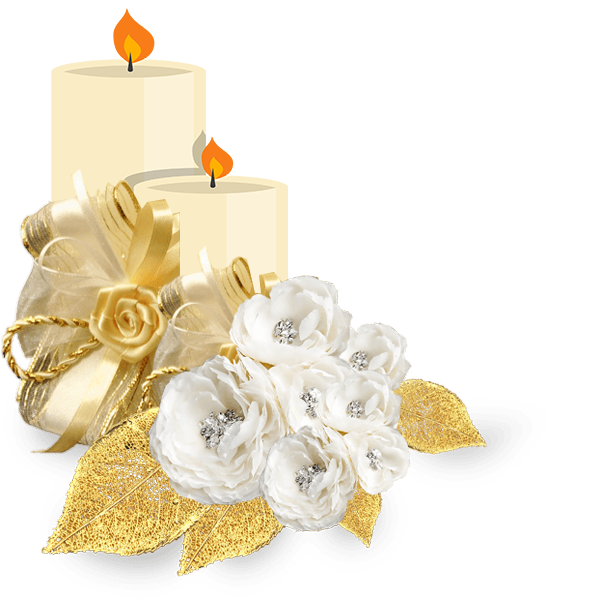 Thánh Lễ Hôn Phối
Anh Phaolô Nguyễn Đăng Khoa
và  Chị Maria Bá Thụy Thiện Hạnh


Anh Pherô Dương Minh Hoàng
và Chị Maria Nguyễn Anh Trúc
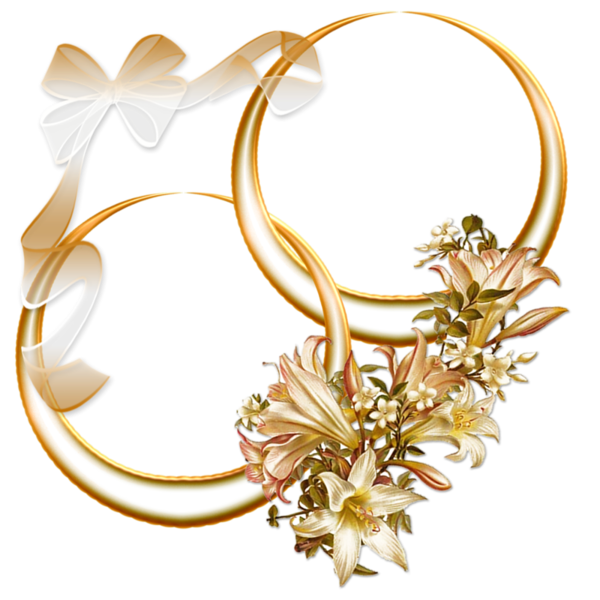 Ca Nhập LễĐưa NhauNguyễn Duy
Tk1: Đưa nhau đến trước bàn thờ chung lòng thề hứa yêu nhau. Nơi đây yêu thương trao hiến xin trọn lời hứa ngày nay. Yêu thương xin mãi dâng đầy, cho tình nồng ấm men say. Xin Cha yêu thương đưa dìu, cho tình không chút phôi pha.
Đk: Xin cho tình chúng con đây thắm nồng tựa nắng ban mai. Trao nhau lời hứa hôm nay, suốt đời nguyện giữ trung thành.
Tk2: Trăm năm chung kết ân tình, hoa lòng luôn ngát hương yêu. Gian nan hay khi vui sướng, duyên tình không chút mờ phai. Bên nhau vui bước trong đời, không nề gian khó nguy nan. Yêu thương có Chúa đưa dìu, chung đường đi mãi trăm năm.
Đk: Xin cho tình chúng con đây thắm nồng tựa nắng ban mai. Trao nhau lời hứa hôm nay, suốt đời nguyện giữ trung thành.
Tk3: Trăm năm xin giữ câu thề hương tình chất ngất men say. Chung nhau xây bao mơ ước hoa tình thơm ngát vườn xuân. Mai sau con cháu vui vầy gia đình hạnh phúc an vui. Yêu thương mơ sương cho đời, cho rừng xanh lá hương thơm.
Đk: Xin cho tình chúng con đây thắm nồng tựa nắng ban mai. Trao nhau lời hứa hôm nay, suốt đời nguyện giữ trung thành.
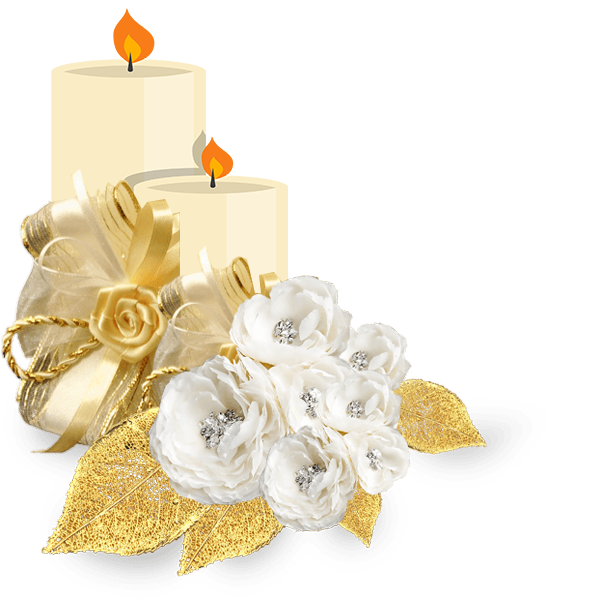 Thánh Lễ Hôn Phối
Anh Phaolô Nguyễn Đăng Khoa
và  Chị Maria Bá Thụy Thiện Hạnh


Anh Pherô Dương Minh Hoàng
và Chị Maria Nguyễn Anh Trúc
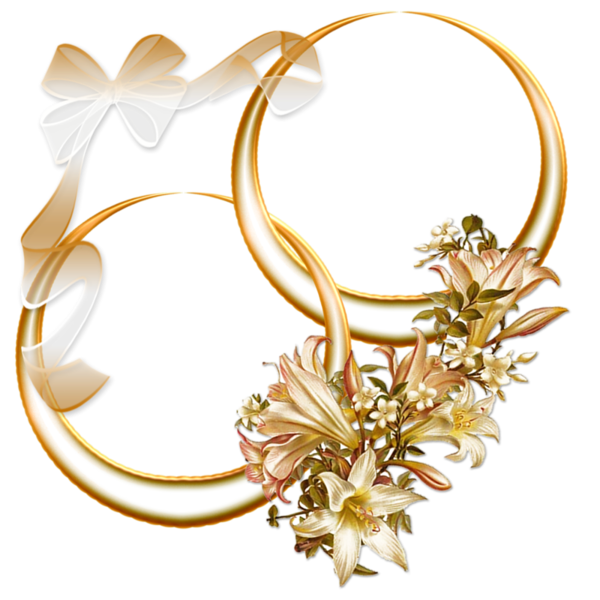 KINH VINH DANH
Chủ tế: Vinh danh Thiên Chúa trên các tầng trời.A+B: Và bình an dưới thế cho người thiện tâm.
A: Chúng con ca ngợi Chúa.
B: Chúng con chúc tụng Chúa. A: Chúng con thờ lạy Chúa. 
B: Chúng con tôn vinh Chúa.
A: Chúng con cảm tạ Chúa vì vinh quang cao cả Chúa.
B: Lạy Chúa là Thiên Chúa, là Vua trên trời, là Chúa Cha toàn năng.
A: Lạy con một Thiên Chúa, Chúa Giêsu Kitô.
B: Lạy Chúa là Thiên Chúa, là Chiên Thiên Chúa là Con Đức Chúa Cha.
A: Chúa xóa tội trần gian, xin thương xót chúng con.
B: Chúa xóa tội trần gian, xin nhậm lời chúng con cầu khẩn.
A: Chúa ngự bên hữu Đức Chúa Cha, xin thương xót chúng con.
B: Vì lạy Chúa Giêsu Kitô, chỉ có Chúa là Đấng Thánh.
Chỉ có Chúa là Chúa, chỉ có Chúa là đấng tối cao.
A+B: Cùng Đức Chúa Thánh Thần trong vinh quang Đức Chúa Cha. 
Amen.
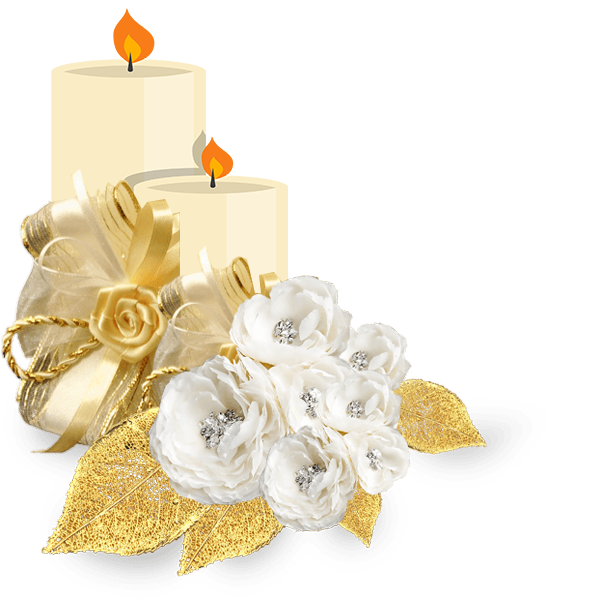 Thánh Lễ Hôn Phối
Anh Phaolô Nguyễn Đăng Khoa
và  Chị Maria Bá Thụy Thiện Hạnh


Anh Pherô Dương Minh Hoàng
và Chị Maria Nguyễn Anh Trúc
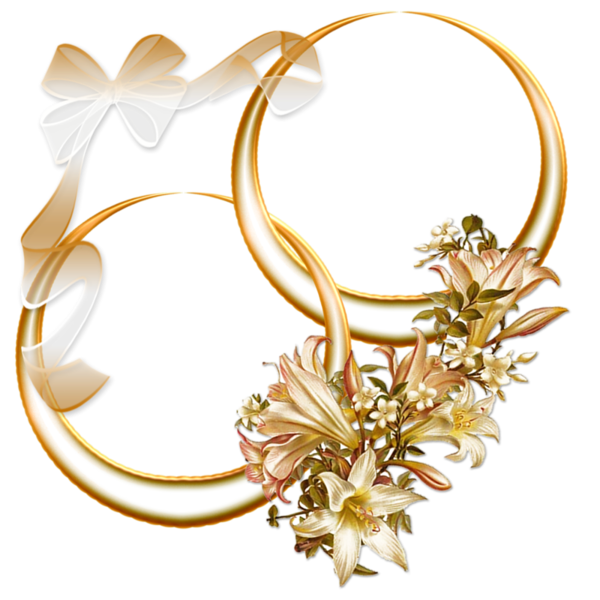 Thánh Vịnh 127Phúc Cho Những AiHuyền Linh
Đk: Phúc cho những ai tôn sợ Thiên Chúa. Phúc cho những ai sống theo Lời Người.
Tk1: Hiền thê trong gia cư bạn như một thân nho tốt tươi. Nàng đem bao nhiêu hoan lạc với muôn trái thơm dịu ngọt.
**: Này đây vây chung quanh bạn đàn con khôn ngoan xinh đẹp. Tựa như Ô-liu xanh rờn chồi non đang lớn Chúa thương chở che.
Đk: Phúc cho những ai tôn sợ Thiên Chúa. Phúc cho những ai sống theo Lời Người.
Tk2: Người thương luôn ban cho bạn an bình hân hoan sướng vui. Vì đây bao nhiêu phúc lộc chứa chan suốt trong một đời.
**: Bạn ơi công lao tay bạn dài lâu ra hoa thơm nụ. Mừng cho Si-on hưng thịnh và vui con cháu lớn khôn tài hoa.
Đk: Phúc cho những ai tôn sợ Thiên Chúa. Phúc cho những ai sống theo Lời Người.
Tk3: Hồn con ca lên muôn lời tán tụng danh Cha suốt đời. Ngài ban cho con gia đình có mẹ có cha an bình.
**: Niềm vui con sẽ lãnh nhận dựng xây mái ấm lâu bền. Tình yêu mãi thắm tươi mầu cùng ca khen Chúa phúc cho đời con.
Đk: Phúc cho những ai tôn sợ Thiên Chúa. Phúc cho những ai sống theo Lời Người.
Alleluia - Alleluia:
Thiên Chúa là tình yêu, chúng ta hãy yêu thương nhau như Thiên Chúa đã yêu thương chúng ta.
Alleluia …
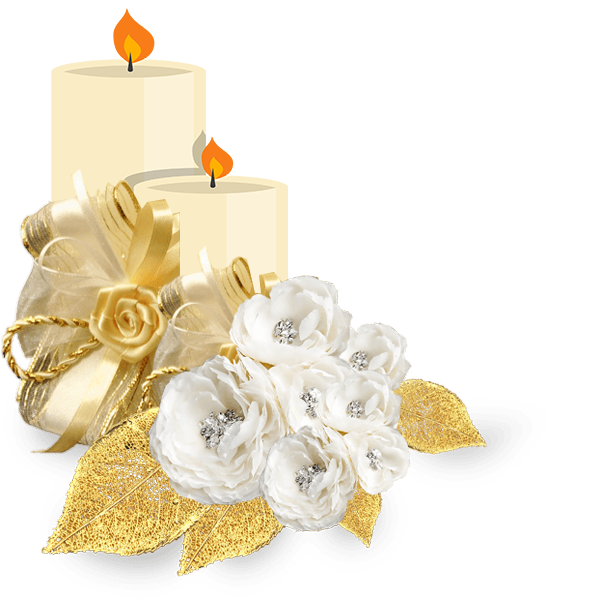 Thánh Lễ Hôn Phối
Anh Phaolô Nguyễn Đăng Khoa
và  Chị Maria Bá Thụy Thiện Hạnh


Anh Pherô Dương Minh Hoàng
và Chị Maria Nguyễn Anh Trúc
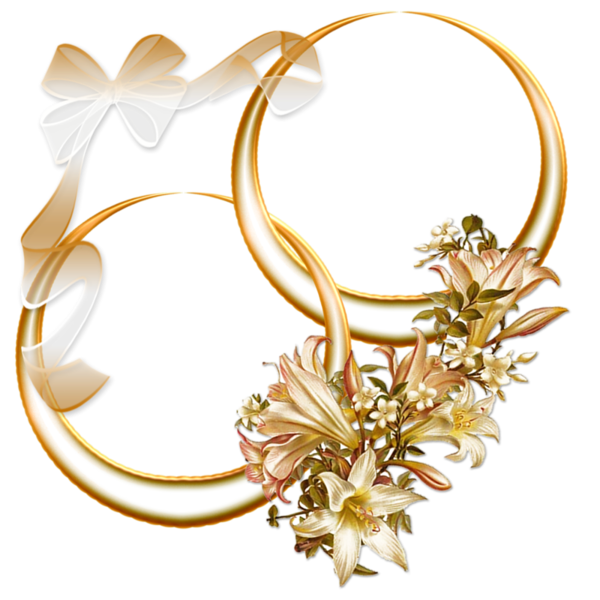 Dâng Lễ
Của Lễ Yêu Thương
Lm. Nguyễn Duy
Tk1: Yêu thương là tấm bánh, là ly rượu nên của lễ dâng. Xin cho yêu thương này luôn liên kết tình thủy chung.
Đk: Nguyện xin Cha đoái thương, tình yêu con hiến dâng. Xin trọn đời yêu thương, xin trọn đời bao dung trong cuộc tình kiên trung thơm lừng.
**: Xin dâng Cha đây tấm lòng của mẹ, cha yêu con muôn trùng. Nguyện xin Cha đoái thương, tình yêu con hiến dâng.
Tk2: Xin dâng tình yêu con, xin Chúa thương dệt vuông tròn. Xin cho hai tâm hồn xây hạnh phúc một mùa xuân.
Đk: Nguyện xin Cha đoái thương, tình yêu con hiến dâng. Xin trọn đời yêu thương, xin trọn đời bao dung trong cuộc tình kiên trung thơm lừng.
**: Xin dâng Cha đây tấm lòng của mẹ, cha yêu con muôn trùng. Nguyện xin Cha đoái thương, tình yêu con hiến dâng.
Tk3: Xin cho đời trăm năm luôn sáng ngời như vầng trăng rằm. Xin cho duyên vợ chồng luôn chan chứa tựa Biển Đông.
Đk: Nguyện xin Cha đoái thương, tình yêu con hiến dâng. Xin trọn đời yêu thương, xin trọn đời bao dung trong cuộc tình kiên trung thơm lừng.
**: Xin dâng Cha đây tấm lòng của mẹ, cha yêu con muôn trùng. Nguyện xin Cha đoái thương, tình yêu con hiến dâng.
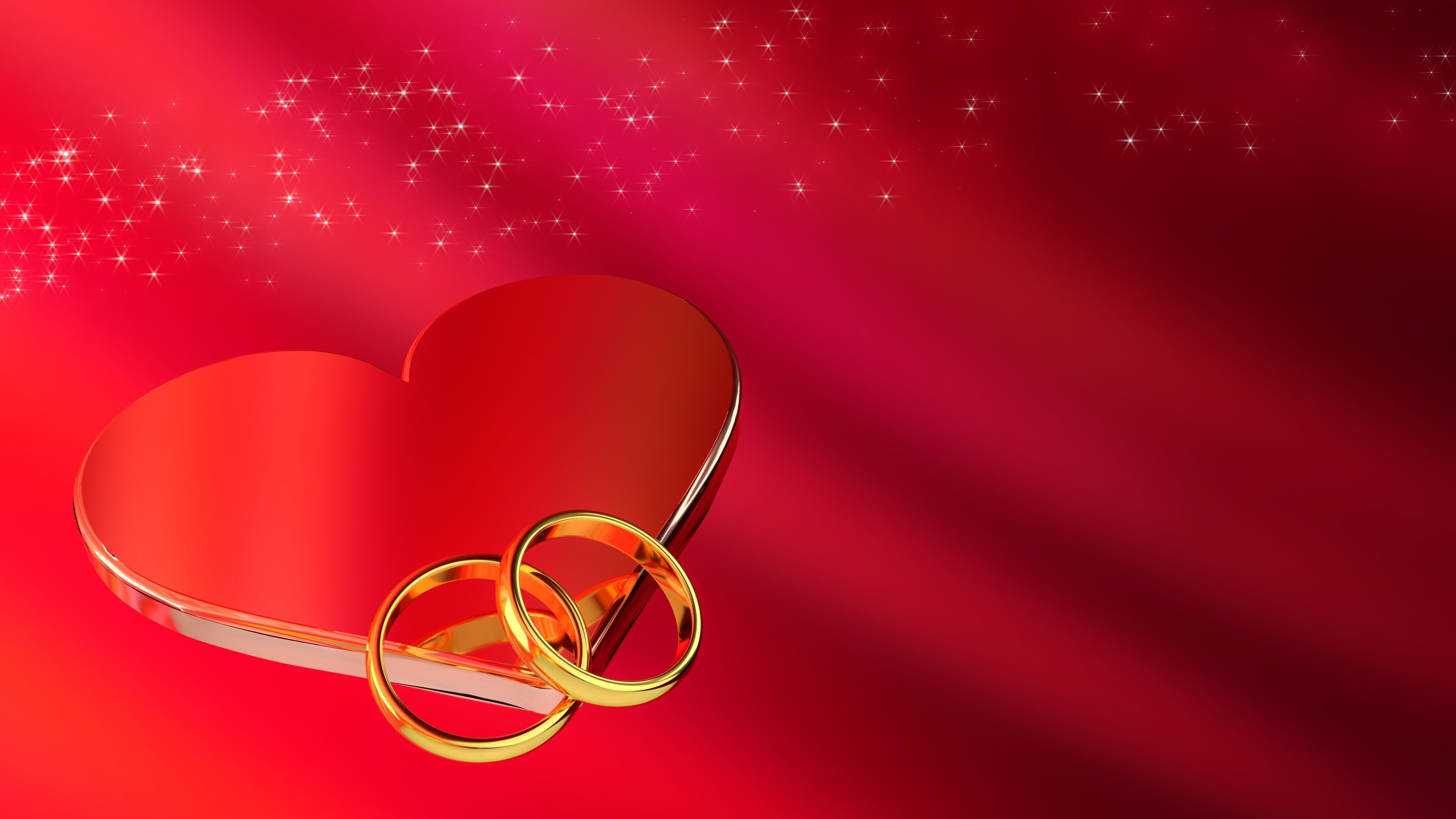 Thánh Lễ Hôn Phối
Anh Phaolô Nguyễn Đăng Khoa và Chị Maria Bá Thụy Thiện Hạnh
 
Anh Phero Dương Minh Hoàng và Chị Maria Nguyễn Anh Trúc
Ca Nguyện Hiệp LễKhi Hoa Nở Miền CanaPhanxicô
Tk1: Ngày xưa khi hoa nở miền Ca-na, khi đôi lứa í a chung đường. Chúa đã nâng ly rượu mừng. Ngài nâng nâng ly rượu chúc hôn.
**: Ngài say theo men của cuộc đời, Ngài chung vui với người vui. Ngài ban ơn thiêng nối tình người. Ngài thánh hóa đời lứa đôi.
Đk: Nguyện xin Giê-su thương mến cho duyên tình mãi nở hoa. Nguyện xin Giê-su đến trong nhà cho đời hòa tiếng ca.
Tk2: Nhiều khi xem hoa nở chờ trăng lên, nương tay võng đón lời ru hời, Chúa đã vui trong phận người. Ngài vui trong thân phận chúng con.
**: Ngài xem muôn hoa thắm vườn nhà. Ngài nghe tiếng hát mẹ cha. Ngài ba mươi năm sống thuận hòa. Và thấy nghĩa tình thiết tha.
Đk: Nguyện xin Giê-su thương mến cho duyên tình mãi nở hoa. Nguyện xin Giê-su đến trong nhà cho đời hòa tiếng ca.
Tk3: Tình yêu xin muôn thuở đẹp lung linh, trăm năm mãi có ta có mình, dắt dìu nhau trên đường tình. Dìu nhau trên con đường mến yêu.
**: Dù khi an vui lúc ngậm ngùi. Tình luôn son sắt đẹp tươi. Niềm tin linh thiêng giữa giòng đời. Là nó giúp thuyền lướt trôi.
Đk: Nguyện xin Giê-su thương mến cho duyên tình mãi nở hoa. Nguyện xin Giê-su đến trong nhà cho đời hòa tiếng ca.
Tk4: Ngày xưa khi mây nở trời Ca-na, đôi chim trắng vút bay giữa trời, Chúa nhìn theo, môi mỉm cười. Ngài vui trông theo từng lứa đôi.
**: Nguyện xin Giê-su nối đường đời. Dìu đưa trăm lối ngàn nơi. Người tay trong tay bước tuyệt vời. Về đến cõi trời thắm tươi.
Đk: Nguyện xin Giê-su thương mến cho duyên tình mãi nở hoa. Nguyện xin Giê-su đến trong nhà cho đời hòa tiếng ca.
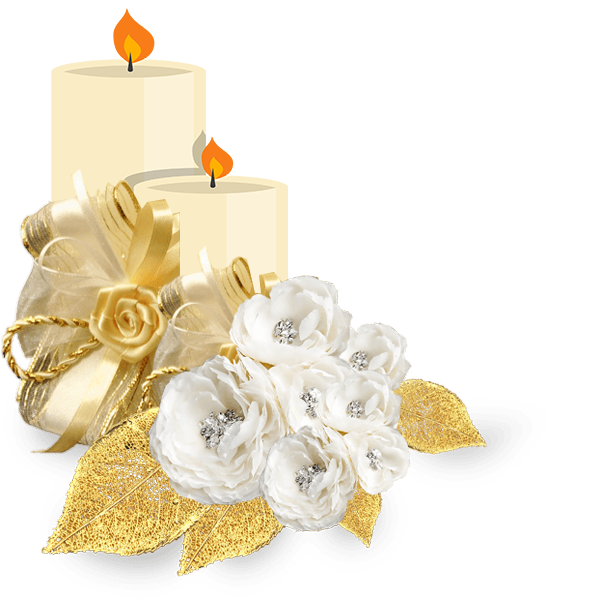 Thánh Lễ Hôn Phối
Anh Phaolô Nguyễn Đăng Khoa
và  Chị Maria Bá Thụy Thiện Hạnh


Anh Pherô Dương Minh Hoàng
và Chị Maria Nguyễn Anh Trúc
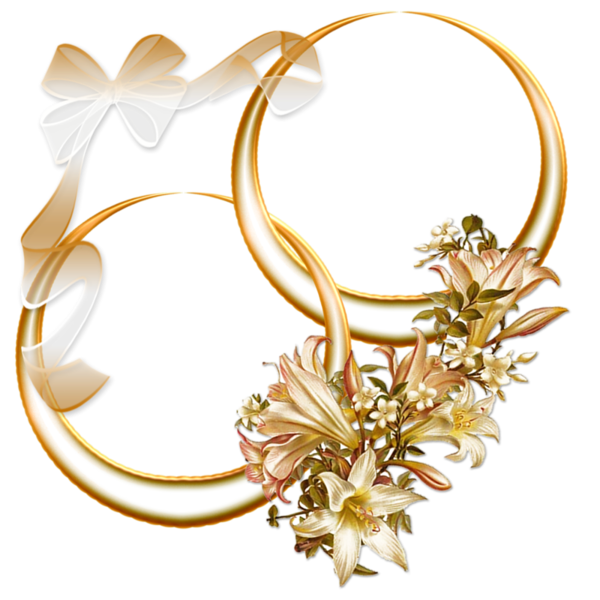 Ca Kết LễDiễm Tình Ca 3 Lm. Thành Tâm
Đk:  Ngày hôm nay tiếng hát bay cao. Quỳ bên nhau trước Đấng Tối Cao, hứa yêu nhau trao câu thề chung sống trọn đời.
**:  Rồi mai đây kiếp sống có đôi. Đời buồn vui mãi mãi bên nhau. Khấn xin Mẹ thương dắt dìu tình yêu dâng cao.
Tk1:  Tay đan tay nhịp bước đi trong đời, xin yêu thương hạnh phúc đến cho người, người anh em yêu, người em anh mến. Mẹ ơi trông đến.
**:  Như chim kia nhịp cánh trên mây ngàn, đôi tim con hòa khúc hát huy hoàng. Trọn đời yêu nhau, dù bao gian khó, có Mẹ đừng lo.
Đk:  Ngày hôm nay tiếng hát bay cao. Quỳ bên nhau trước Đấng Tối Cao, hứa yêu nhau trao câu thề chung sống trọn đời.
**:  Rồi mai đây kiếp sống có đôi. Đời buồn vui mãi mãi bên nhau. Khấn xin Mẹ thương dắt dìu tình yêu dâng cao.
Tk2:  Mai sau đây gặp lúc phải âu sầu, xin cho con đừng thế dễ quên lời, lời thề hôm xưa cùng người yêu dấu, tình thương tha thứ.
**:  Hay khi nao hạnh phúc đến dâng đầy, xin cho con đừng thế dễ quên lời, lời ca tri ân, nhờ Mẹ thương đến chở che đời con.
Đk:  Ngày hôm nay tiếng hát bay cao. Quỳ bên nhau trước Đấng Tối Cao, hứa yêu nhau trao câu thề chung sống trọn đời.
**:  Rồi mai đây kiếp sống có đôi. Đời buồn vui mãi mãi bên nhau. Khấn xin Mẹ thương dắt dìu tình yêu dâng cao.
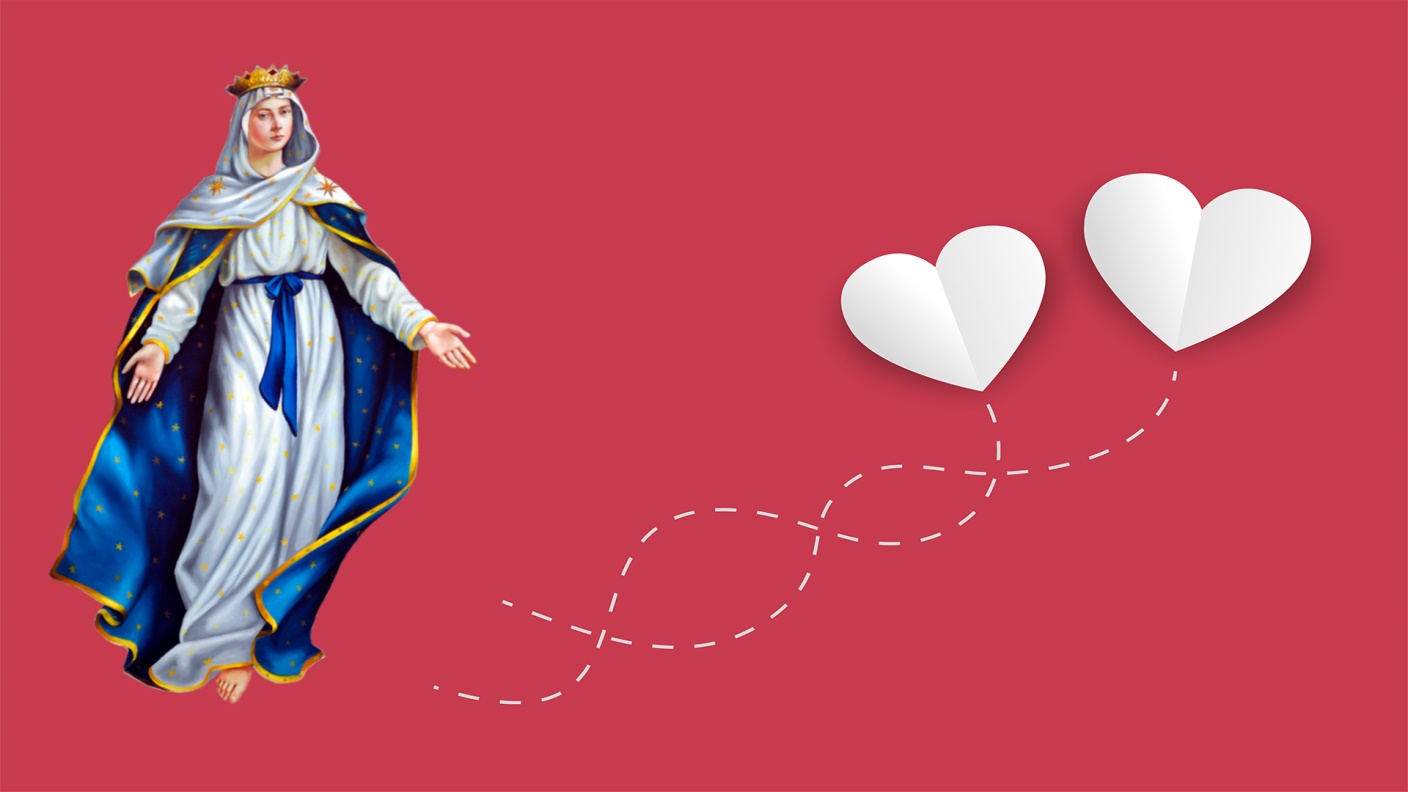